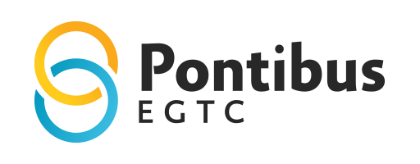 Aim of the project
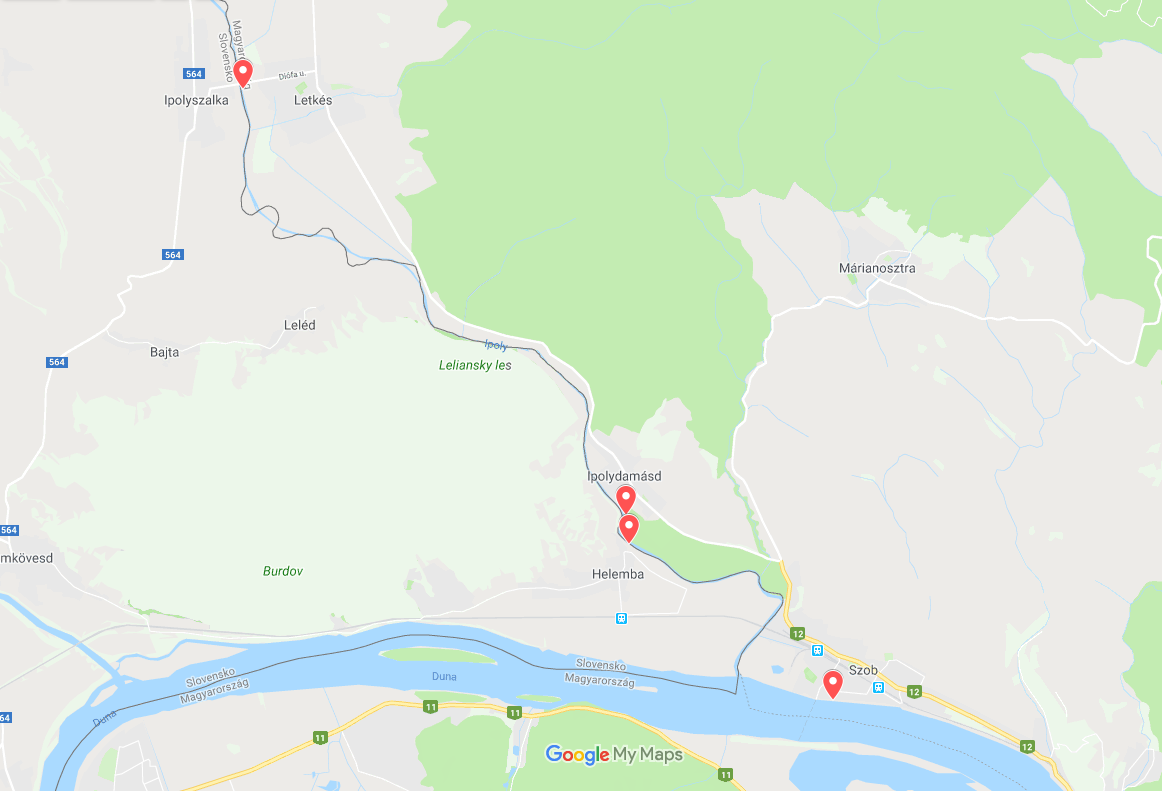 The project aims at establishing kayak-canoe piers (floating platforms) on the river Ipoly in order to develop water tourism and to offer sporting opportunities for residents on both sides of the border.
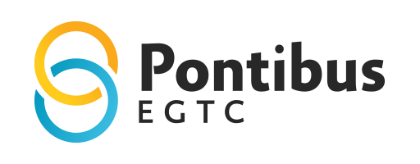 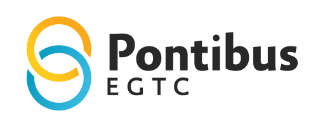 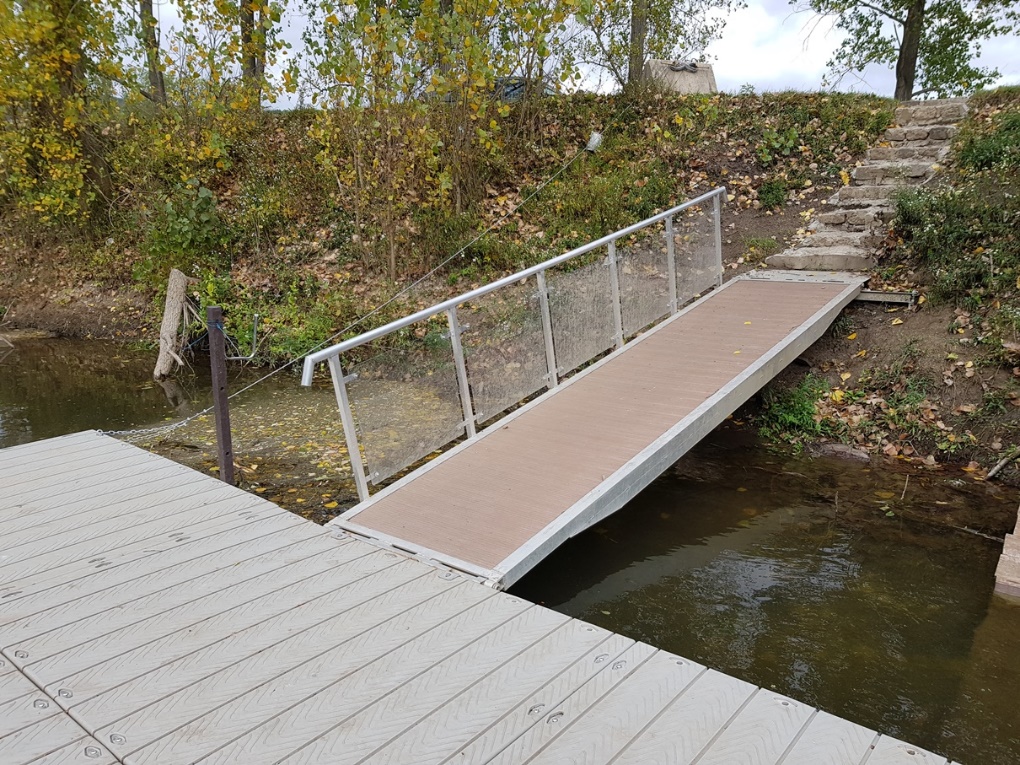 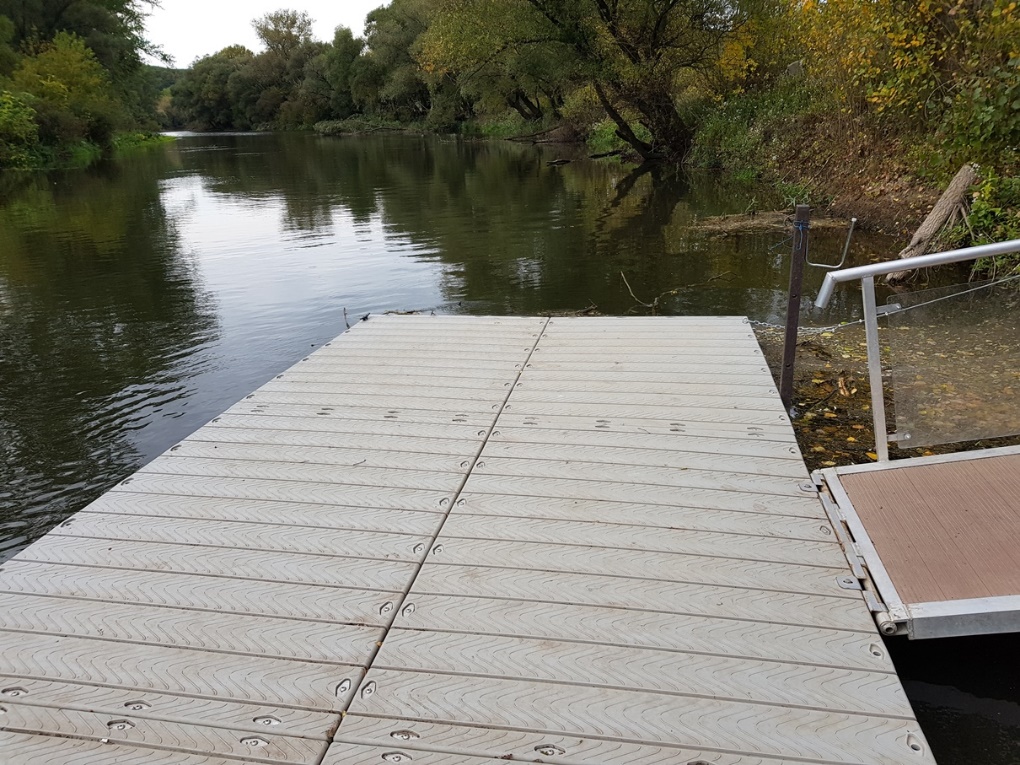 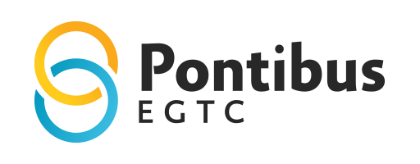 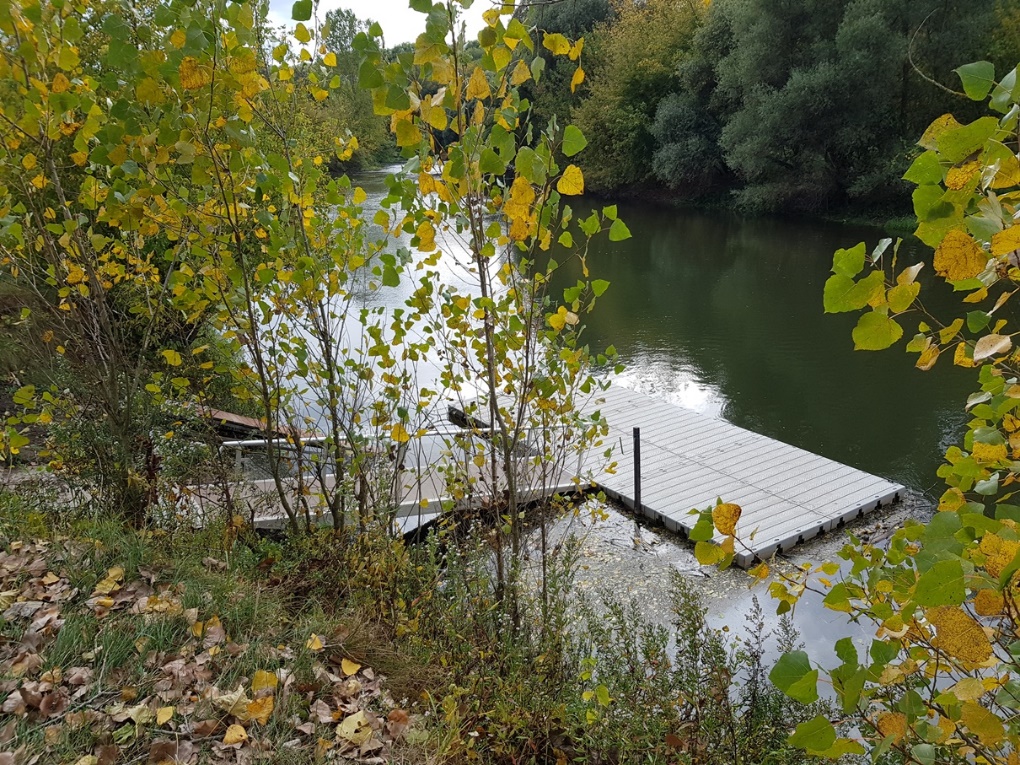 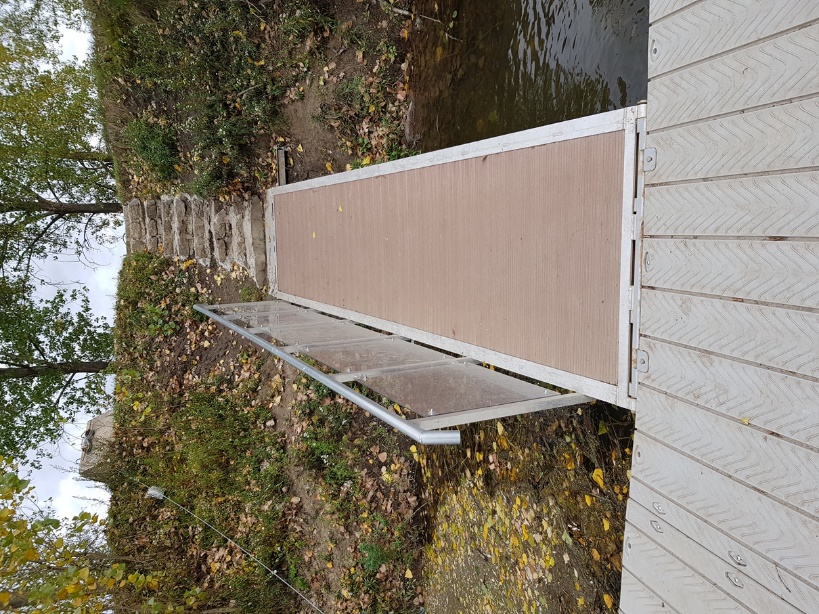